Спинний мозок
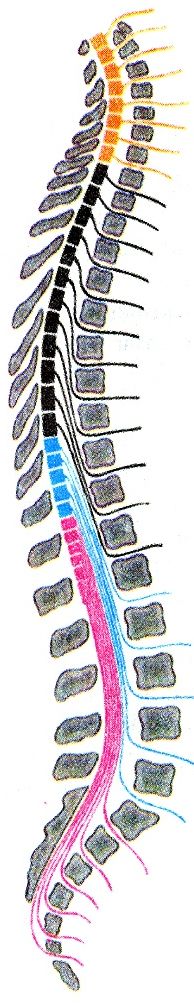 Підготувала:вчитель біології 
ЗОШ І-ІІІ ступенів с. Бубнів       Володимир- Волинського району  Волинської області
Луць Ірина Іванівна
Мета:
поглибити знання про будову і функції нервової системи;
розглянути особливості будови спинного мозку;
розкрити функції  спинного мозку.
Випишіть номери вірних суджень:
1. Нервова тканина складається з нейронів і клітин-супутниць.
2. Нерви бувають чутливі, рухові і змішані.
3. Розрізняють рухові (виконавчі), Інтернейрони і чутливі нейрони.
4. До складу центральної нервової системи входять нерви і нервові вузли.
5. До периферичного відділу Н.С. відносяться головний і спинний мозок.
6. Соматична частина Н.С. керує роботою скелетних м'язів.
7. Вегетативна (автономна) Н.С. підпорядкована волі людини.
8. Біла речовина утворено тілами нейронів.
9. Рефлекс – відповідна  реакція організму, що здійснюється і контролюється нервовою системою.
10. Рефлекторна дуга складається з 5 частин: рецептора, чутливого шляху, ділянки центральної нервової системи, рухового шляху і робочого органу.
Питання для бесіди.
Які принципи лежать в основі регуляції функцій організму?
Що таке рефлекс?
Як влаштована рефлекторна дуга?
Навіщо організму потрібна нервова система?
Спинний мозок
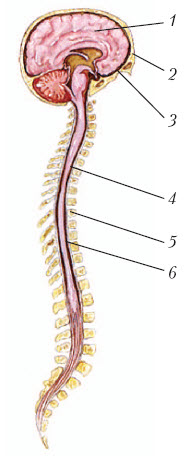 Спинний мозок — це тяж завдовжки 41–45 см  (у дорослої людини), який розміщується в хребетному каналі і прикріплюється до його стінки. Угорі він переходить у головний мозок, а внизу закінчується нарівні 2-го поперекового хребця.
Головний і спинний мозок:
1 — головний мозок;
2 — череп; 
3 — ліквор;
4 — спинний мозок;
5 — хребет;
 6 — хребетний канал
Хребетний канал утворений сукупністю хребетних отворів у хребцях. Спинний мозок має форму циліндричного тяжа з внутрішньою порожниною (спинномозковим каналом), і утримується в постійному положенні за допомогою зв'язок. Передній (верхній) кінець спинного мозку переходить в довгастий мозок, а задній (нижній) - у так звану кінцеву нитку
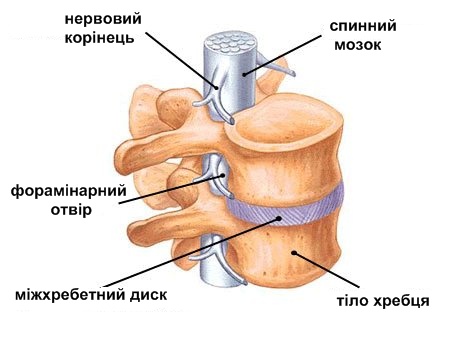 Спинний мозок оточений трьома оболонками:  твердою , павутинною і м'якою.
Всередині спинний мозок складається із сірої речовини - скупчення тіл нейронів - і білої речовини, утвореного відростками нейронів.
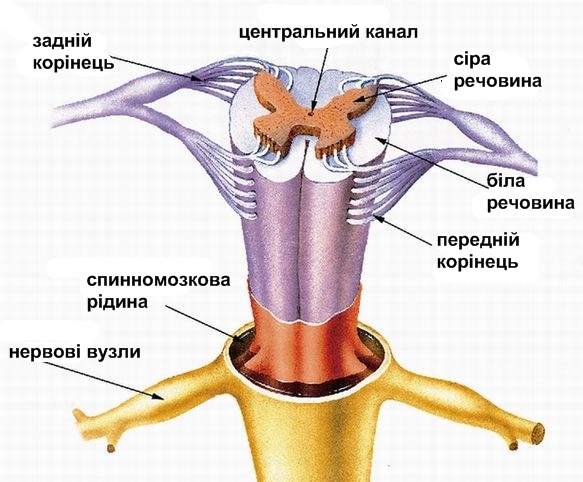 Сіра речовина складається з двох симетричних частин неправильної форми . Від спинного мозку на рівні кожного хребця відходять дві пари корінців. У передніх корінцях містяться аксони ефекторних нейронів, тіла яких розташовані в сірій речовині, а в задніх — закінчення аксонів чутливих нейронів, що підходять до сірої речовини. Ділянку спинного мозку, якій відповідає пара передніх і пара задніх корінців, називають сегментом.
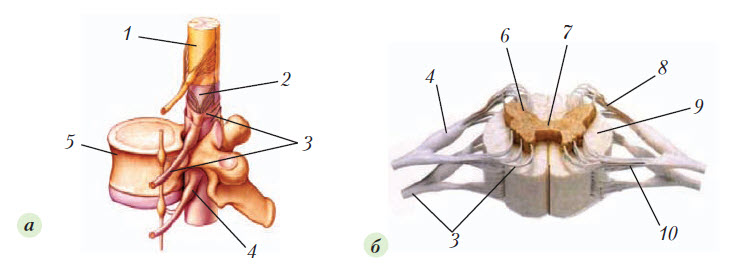 Сегмент (а) і поперечний розріз (б) спинного мозку: 1 — захисна оболонка;
2 — спинний мозок; 3 — нерви; 4 — cпинномозковий ганглій; 5 — хребець; 6 — сіра речовина; 7 — центральний канал; 8 — задній корінець спинномозкового нерва; 9 — біла речовина; 10 — передній корінець спинномозкового нерва
Виходячи через міжхребетні отвори, передній і задній корінці з’єд нуються — так утворюється змішаний спинномозковий нерв. Від кожного сегмента відходить пара
таких нервів.
Від спинного мозку відходить 31 пара спинномозкових нервів, які залишають хребетний канал через відповідні міжхребетні отвори і симетрично розгалужуються в правій і лівій половинах тіла.
Сегменти спинного
мозку: 1 — шийні (С1–С8);
2 — грудні (Т1–Т12);
3 — поперекові (L1–L5);
4 — крижові (S1–S5);
5 — куприковий (Со)
Функції
На рівні спинного мозку замикаються рефлекторні дуги, що забезпечують найбільш прості рефлекторні реакції.
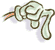 відсмикування руки при її дотику до гарячого предмету.

підтримка пози,

 збереження стійкого положення тіла при поворотах і нахилах голови,


чергування згинання та розгинання парних кінцівок при ходьбі, бігу і т.п. о,


регуляція  діяльності внутрішніх органів, зокрема, кишечника, сечового міхура, судин.
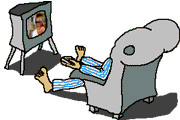 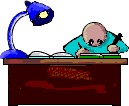 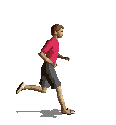 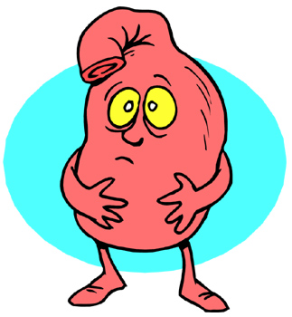 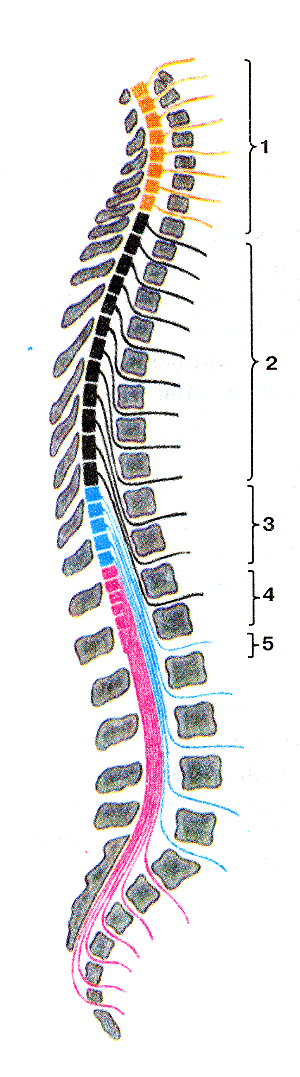 Кожний із сегментів спинного мозку зв’язаний нервами з певними ділянками тіла.
Шийні і перший грудний сегмент по чутливих нейронах одержують   інформацію від шкіри, м’язів голови, шиї і передніх кінцівок та контролюють роботу цих органів.
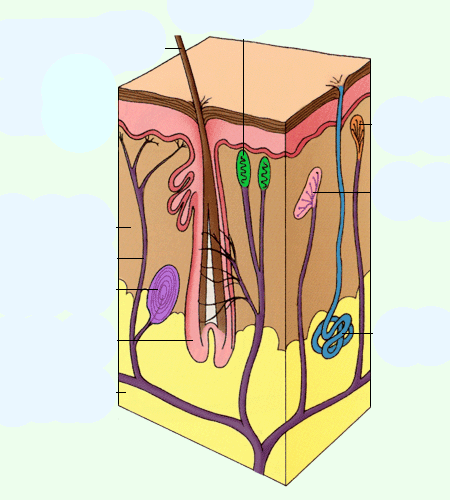 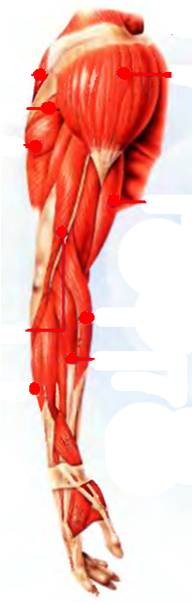 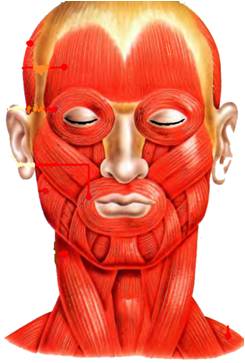 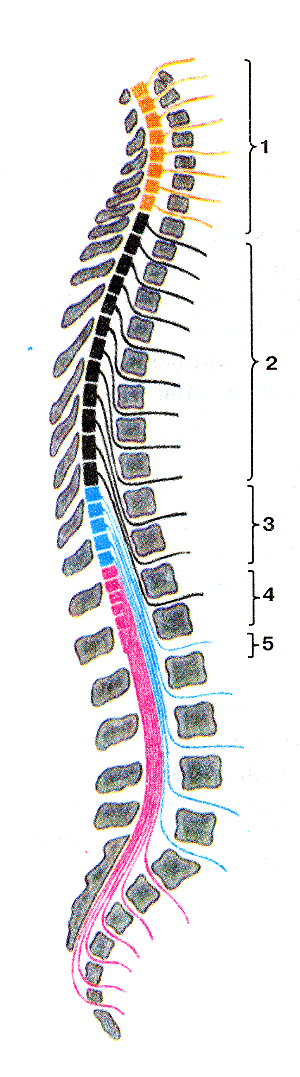 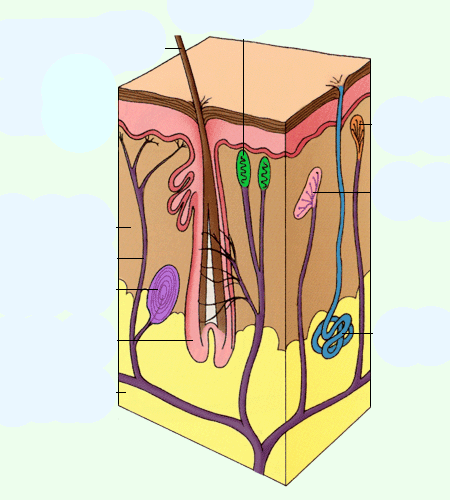 Грудні сегменти приймають сигнали і регу-
люють функції шкіри, м’язів і внутрішніх
органів черевної й грудної порожнини.
Нейрони цих сегментів беруть участь у ре-
гуляції роботи серця, стану всіх судин, ор-
ганів дихання, шлунково-кишкового трак-
ту тощо.
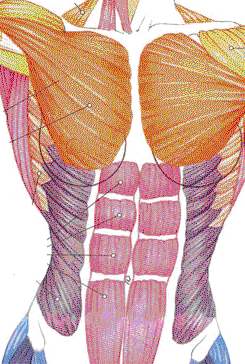 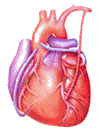 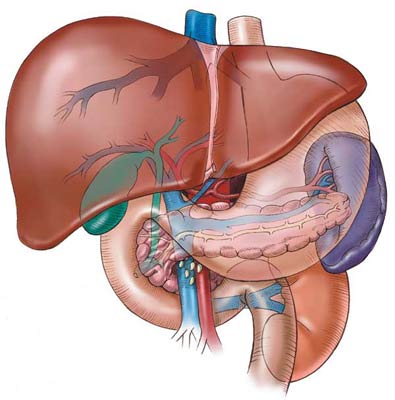 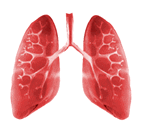 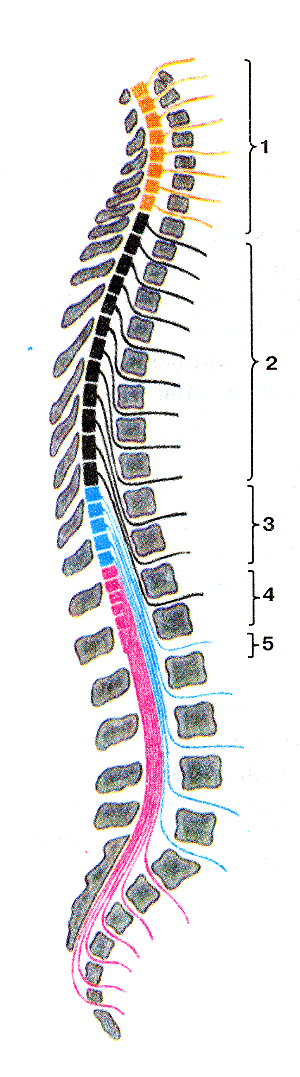 Поперекові й крижові сегменти
відповідають за чутливі й рухові функції поясу нижніх кінцівок і самих нижніх кінцівок, беруть участь у регуляції сечовипускання і дефекації.
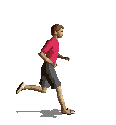 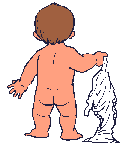 Встановивши,у якій ділянці тіла травмованої людини порушено чутливість або рухливість, лікар може з високою точністю визначити місце пошкодження спинного мозку.
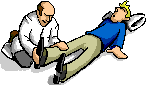 Зміни хребта з віком (наприклад, при остеохондрозі) і різні його травми можуть впливати на стан спинного мозку. Міжхребцеві диски з роками втрачають пружність, стають більш щільними. У певний момент, частіше при невдалому навантажувальному русі, у звуженому міжхребцевому просторі травмуються нервові корінці або нерви. При їх  травмуванні ставлять діагноз «радикуліт» (лат. radix - корінь, корінець, суфікс «іт» - вказує на запальну природу захворювання).
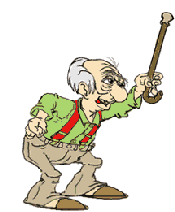 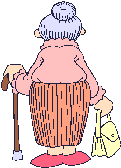 Самостійна робота.
1. Спинний мозок знаходиться:а) в хребетному каналі; б) у спинномозковому каналі; в) в грудному відділі хребта. 2. Діаметр спинного мозку дорівнює:а) 1 мм; б) 1 см; в) 2 см. 3. Від спинного мозку відходять: а) 30 пар спинномозкових нервів; б) 31 пара спинномозкових нервів; в) 33 пари спинномозкових нервів.                                                                                                                   4. Які функції спинного мозку? а) рухова;                б) захисна і опорна;                 в) рефлекторна і провідна. 5. З чого складається сіра речовина спинного мозку? а) з довгих відростків нейронів; б) з сполучної тканини; в) з тіл нейронів. 6. В якому напрямку проводить імпульси біла речовина спинного мозку? а) від рецепторів до ЦНС; б) в обох напрямках; в) від ЦНС до м'язів.
Домашнє завдання
Прочитати   § 52, 53
Вивчити  § 54, 55 .
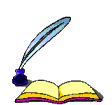 Дякую за увагу!
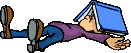